Figure 7. Gross synaptic currents in cortical layers within the ROI as determined by the current source density ...
Cereb Cortex, Volume 15, Issue 5, May 2005, Pages 552–562, https://doi.org/10.1093/cercor/bhh156
The content of this slide may be subject to copyright: please see the slide notes for details.
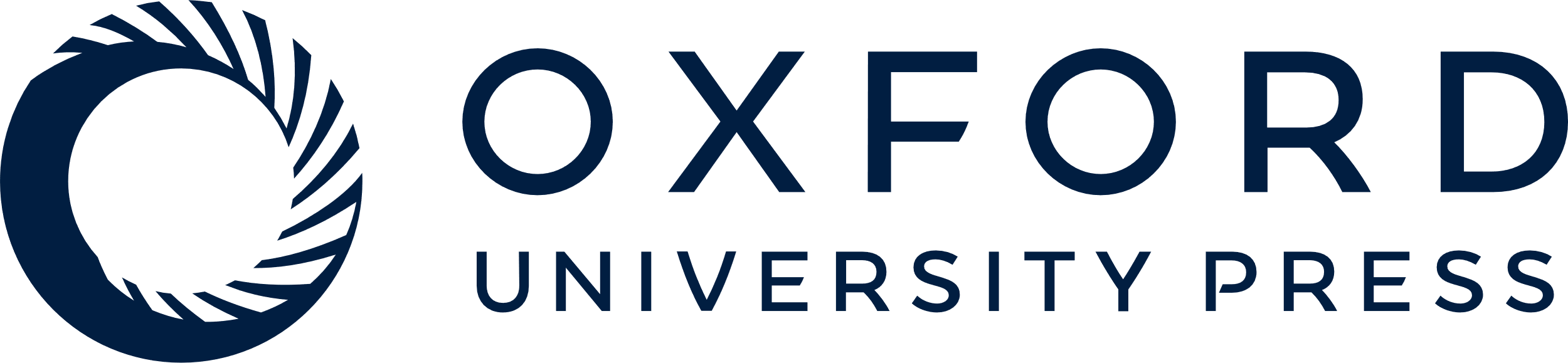 [Speaker Notes: Figure 7. Gross synaptic currents in cortical layers within the ROI as determined by the current source density technique for the first 50 ms after the stimulus; shown are penetrations with largest currents in the given animal. Current sinks are the upward deflections of the signal and were filled black. Penetration of the microelectrode was histologically reconstructed and the current source densities were vertically aligned to match according to individual cortical layers. Layer IV is marked with a grey bar. Top: control cats, bottom: deaf cats.


Unless provided in the caption above, the following copyright applies to the content of this slide: Cerebral Cortex V 15 N 5 © Oxford University Press 2004; all rights reserved]